4
1
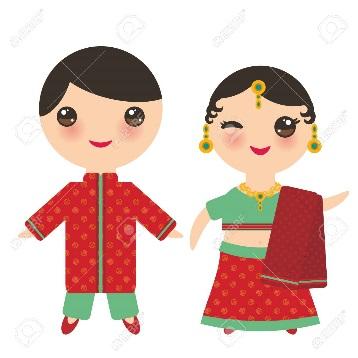 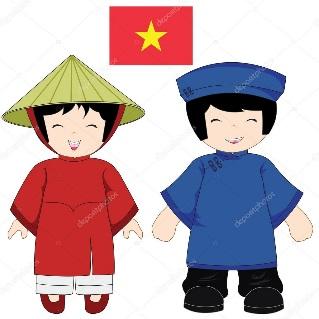 2
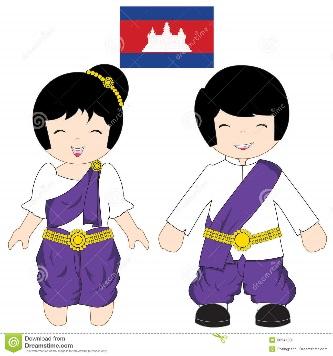 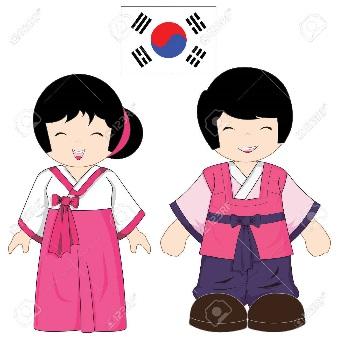 3
Xem ảnh đoán tên quốc gia liên quan đến nội dung bức ảnh.
7
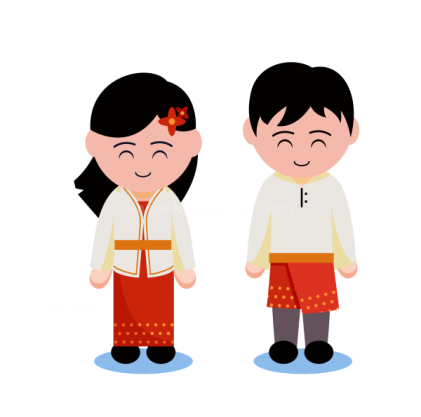 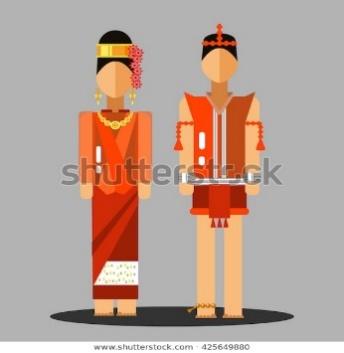 8
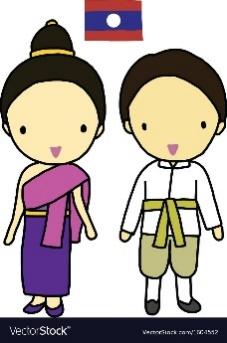 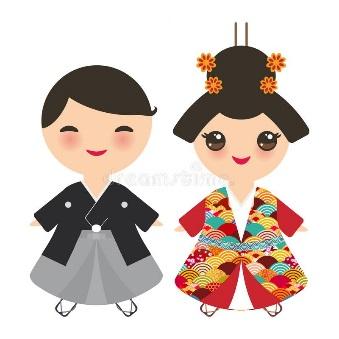 6
5
4
1
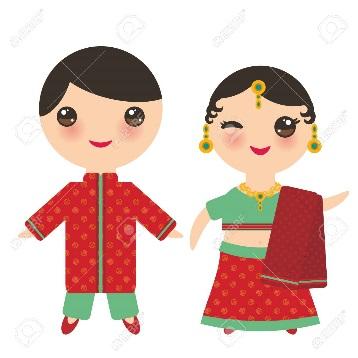 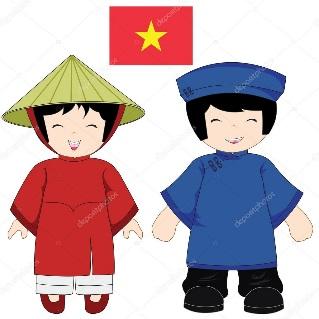 2
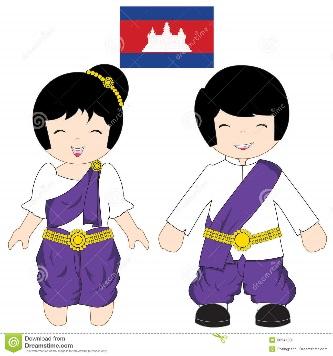 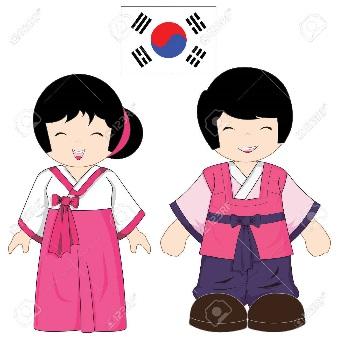 3
1. Việt Nam
3. Hàn Quốc
2. Cam-pu-chia
4. Ấn Độ
7
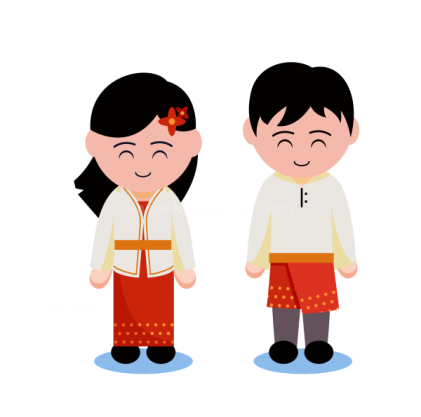 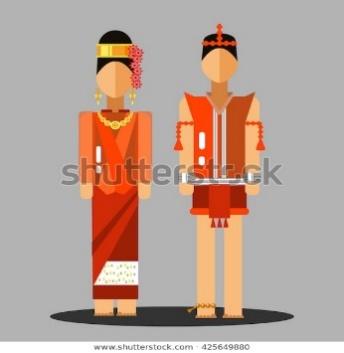 8
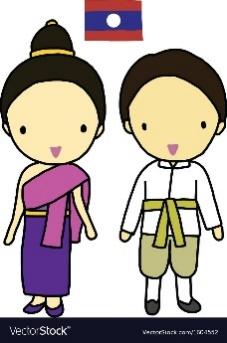 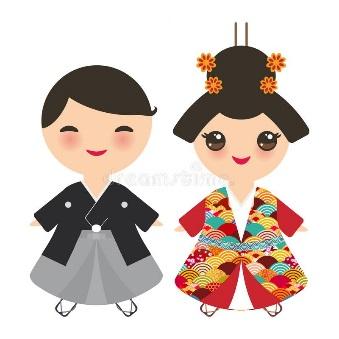 6
5
5. Lào
6. Thái Lan
7. Nhật Bản
8. Ma-lai-xi-a
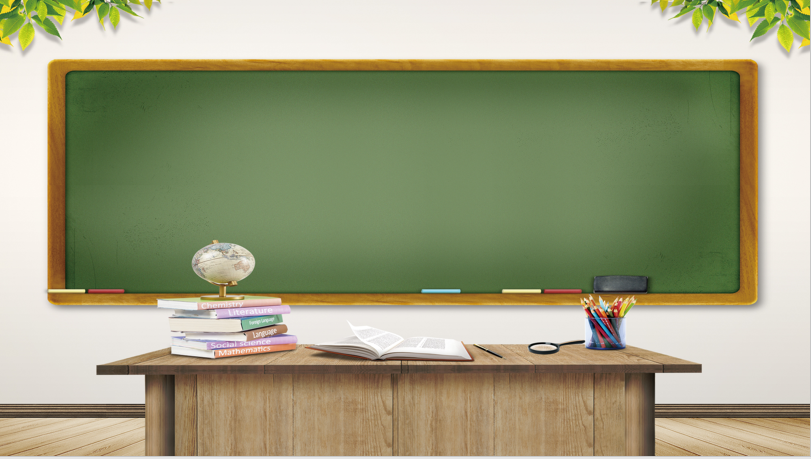 Bài 7. 
BẢN ĐỒ CHÍNH TRỊ CHÂU Á,
CÁC KHU VỰC CỦA CHÂU Á
Bài 7. BẢN ĐỒ CHÍNH TRỊ CHÂU Á, CÁC KHU VỰC CỦA CHÂU Á
1. Bản đồ chính trị châu Á
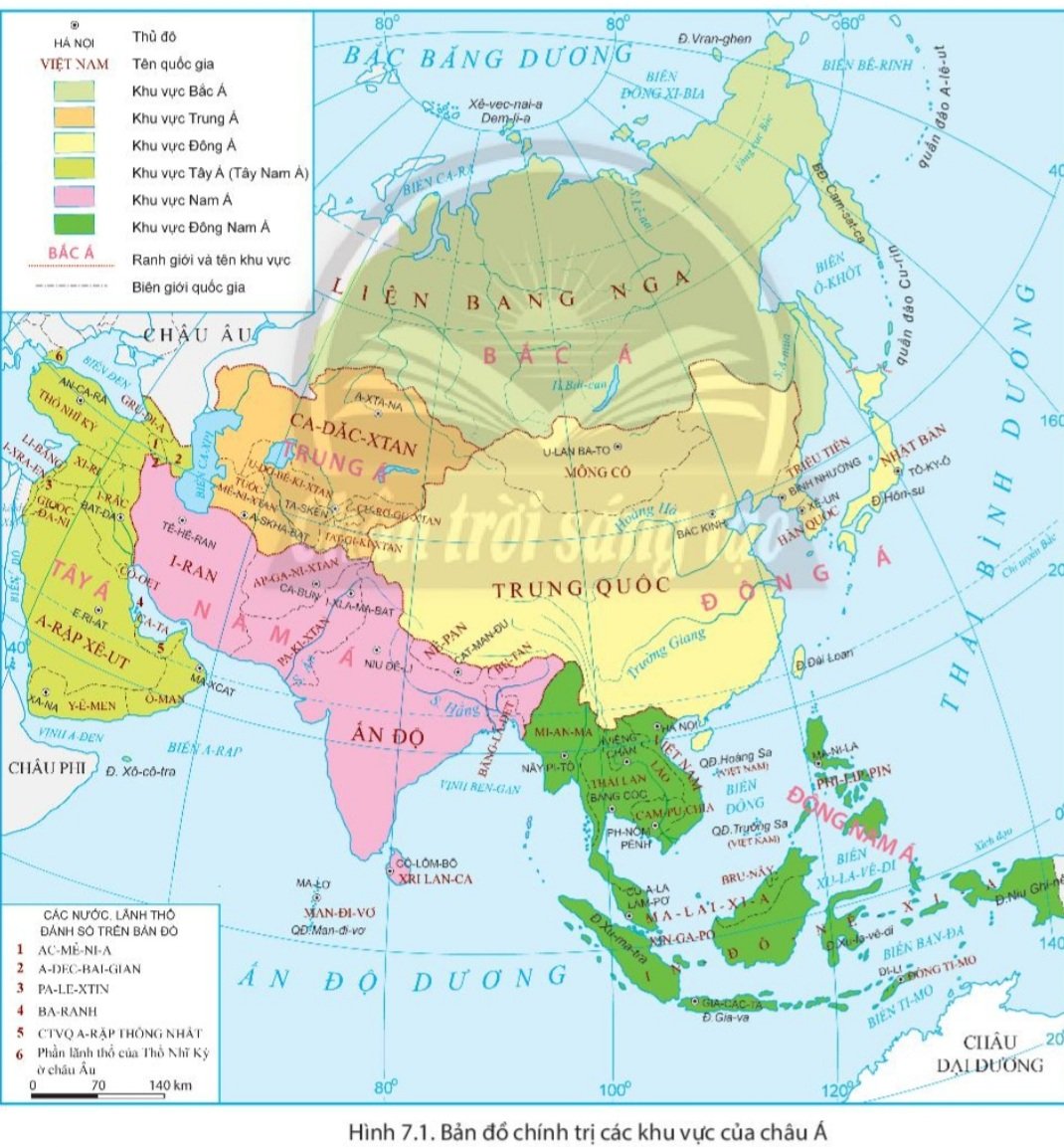 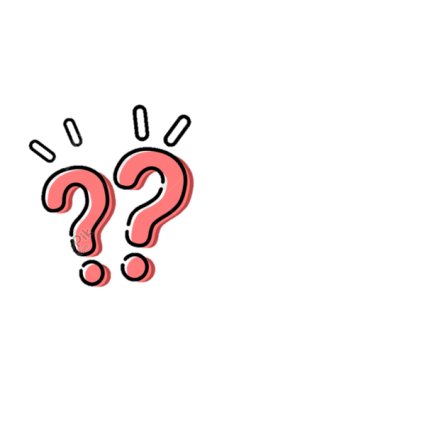 Quan sát H.7.1.SGK, xác định trên bản đồ các khu vực của châu Á.
H.7.1. Bản đồ chính trị châu Á
THẢO LUẬN NHÓM
Yêu cầu: Khai thác thông tin mục 1, H.7.1 SGK: tìm hiểu bản đồ chính trị châu Á.
Nhóm 3: 
Tây Á
Nhóm 1: Bắc Á và Trung Á.
Nhóm 2: 
Đông Á
Nhóm 5: 
Đông Nam Á
Nhóm 4: 
Nam Á
Bài 7. BẢN ĐỒ CHÍNH TRỊ CHÂU Á, CÁC KHU VỰC CỦA CHÂU Á
1. Bản đồ chính trị châu Á
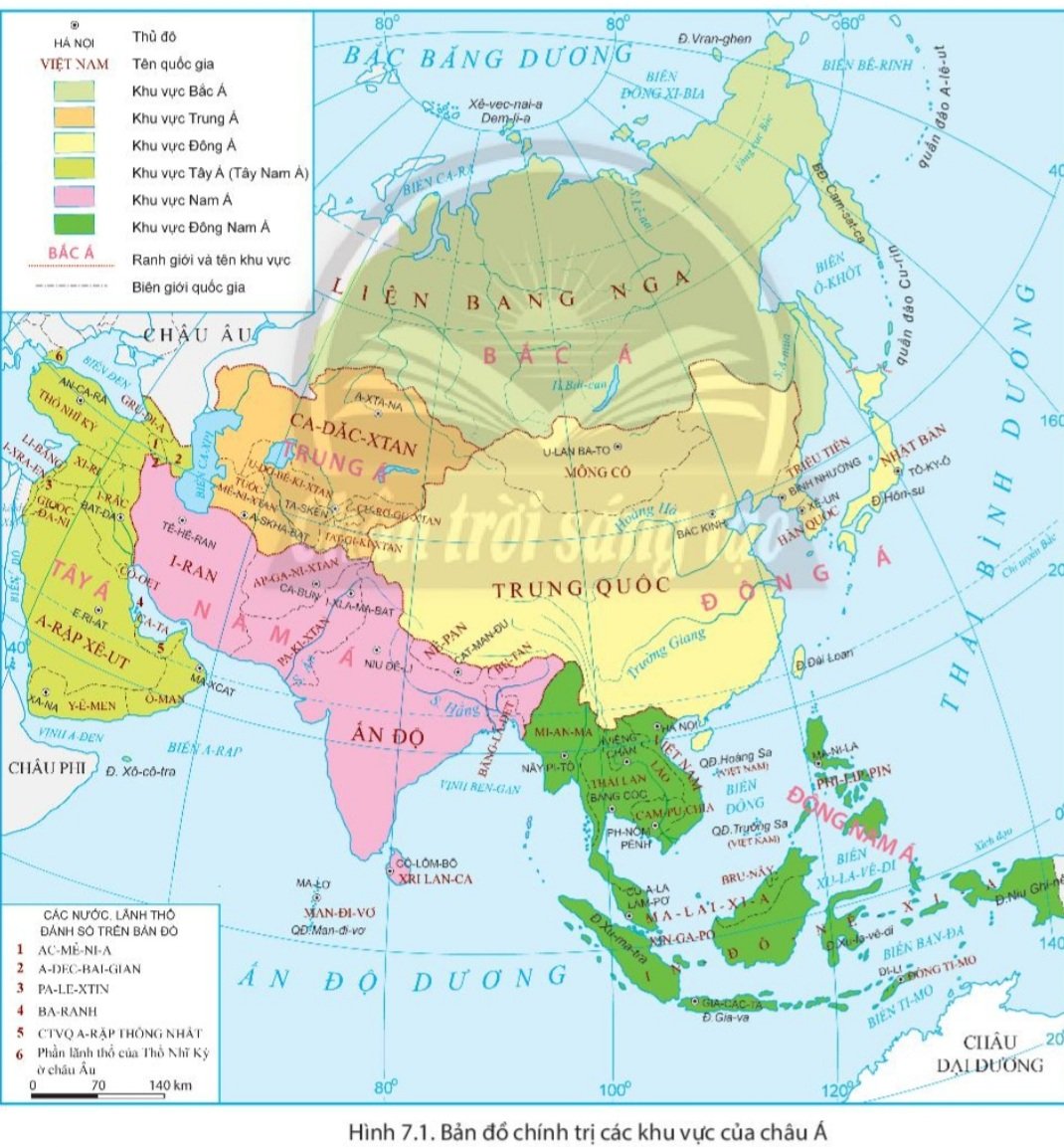 Nhóm 1: Bắc Á và Trung Á.
H.7.1. Bản đồ chính trị châu Á
Bài 7. BẢN ĐỒ CHÍNH TRỊ CHÂU Á, CÁC KHU VỰC CỦA CHÂU Á
1. Bản đồ chính trị châu Á
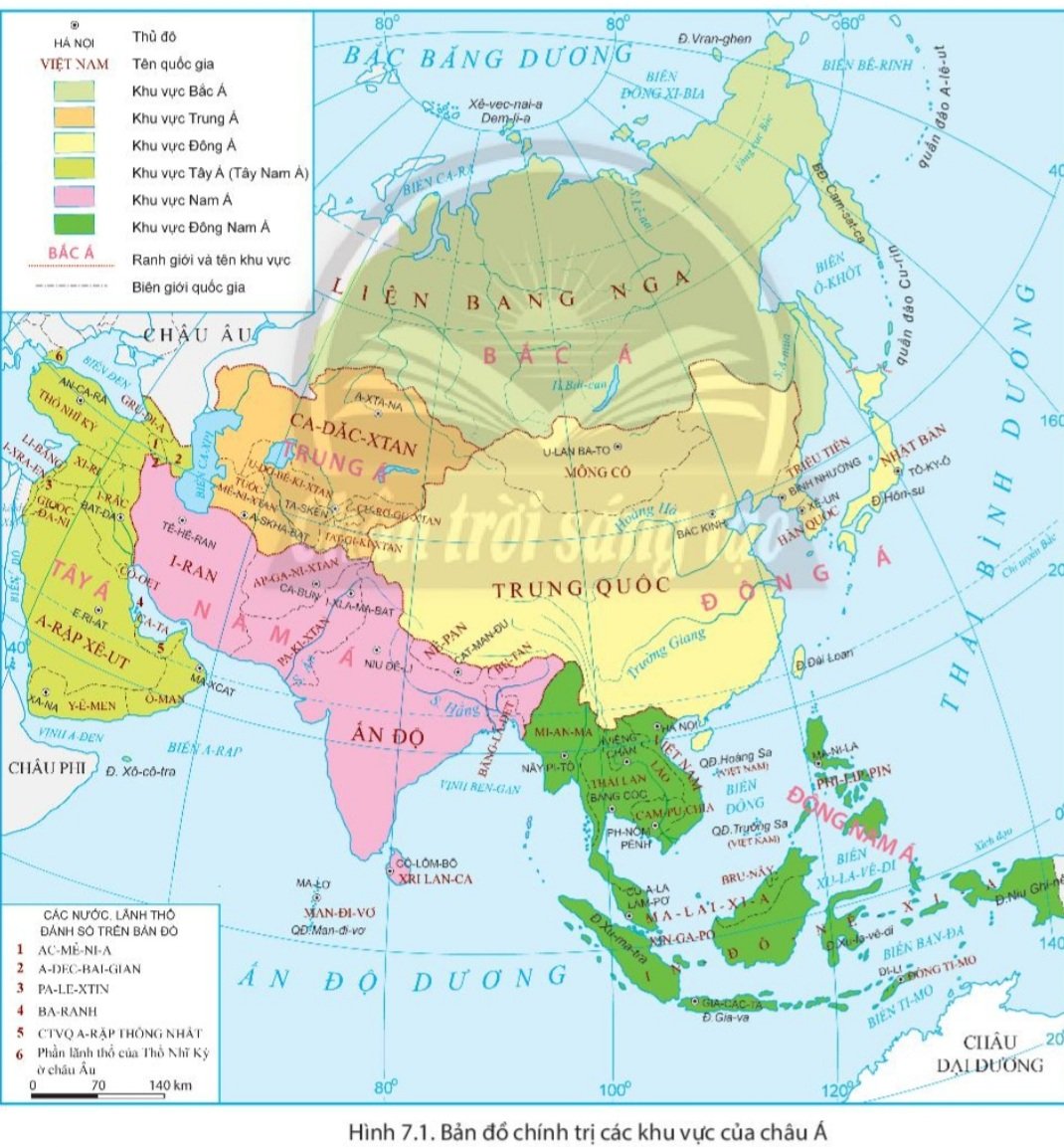 Nhóm 2: Đông Á
H.7.1. Bản đồ chính trị châu Á
Bài 7. BẢN ĐỒ CHÍNH TRỊ CHÂU Á, CÁC KHU VỰC CỦA CHÂU Á
1. Bản đồ chính trị châu Á
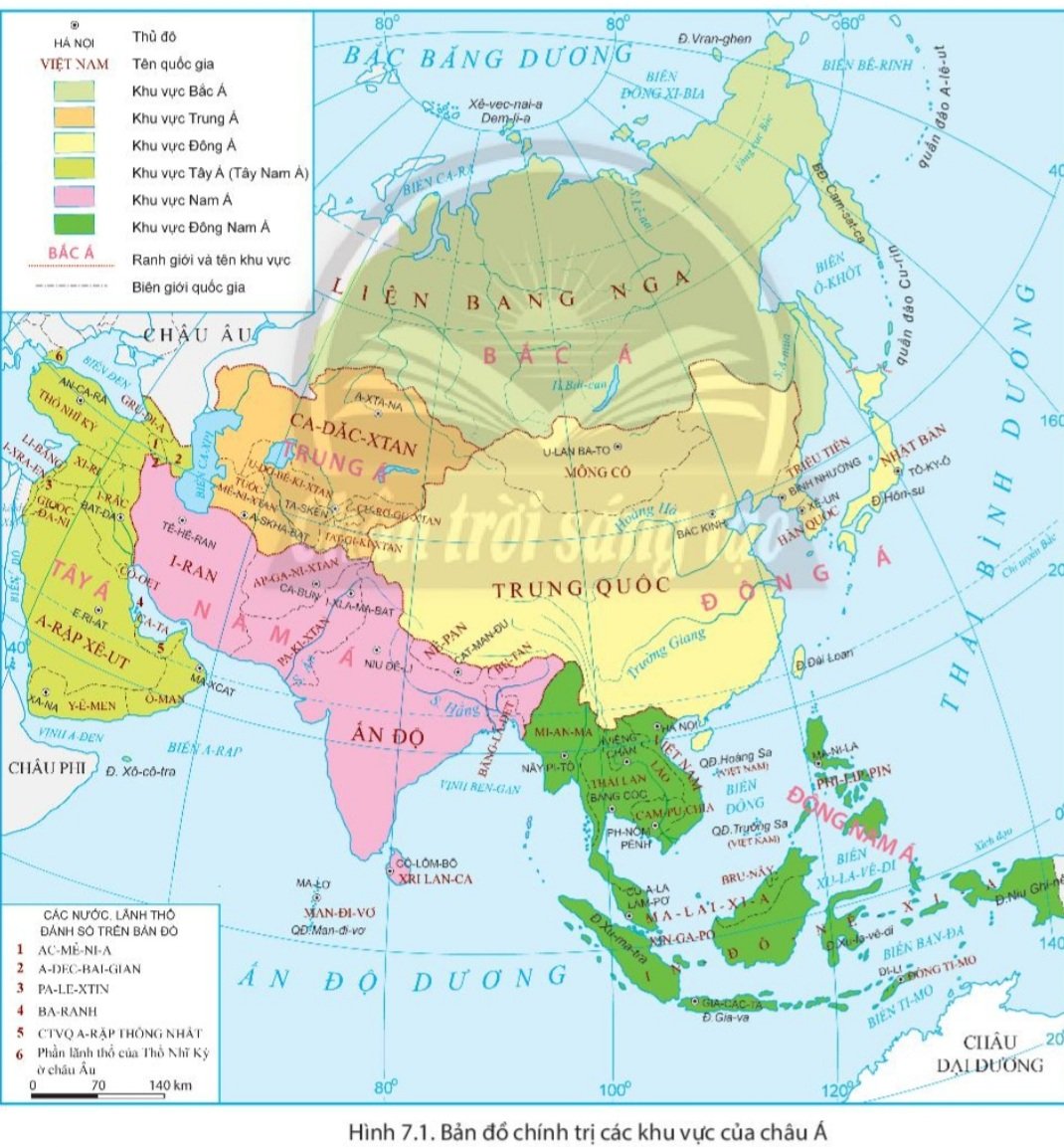 Nhóm 3: Tây Á.
H.7.1. Bản đồ chính trị châu Á
Bài 7. BẢN ĐỒ CHÍNH TRỊ CHÂU Á, CÁC KHU VỰC CỦA CHÂU Á
1. Bản đồ chính trị châu Á
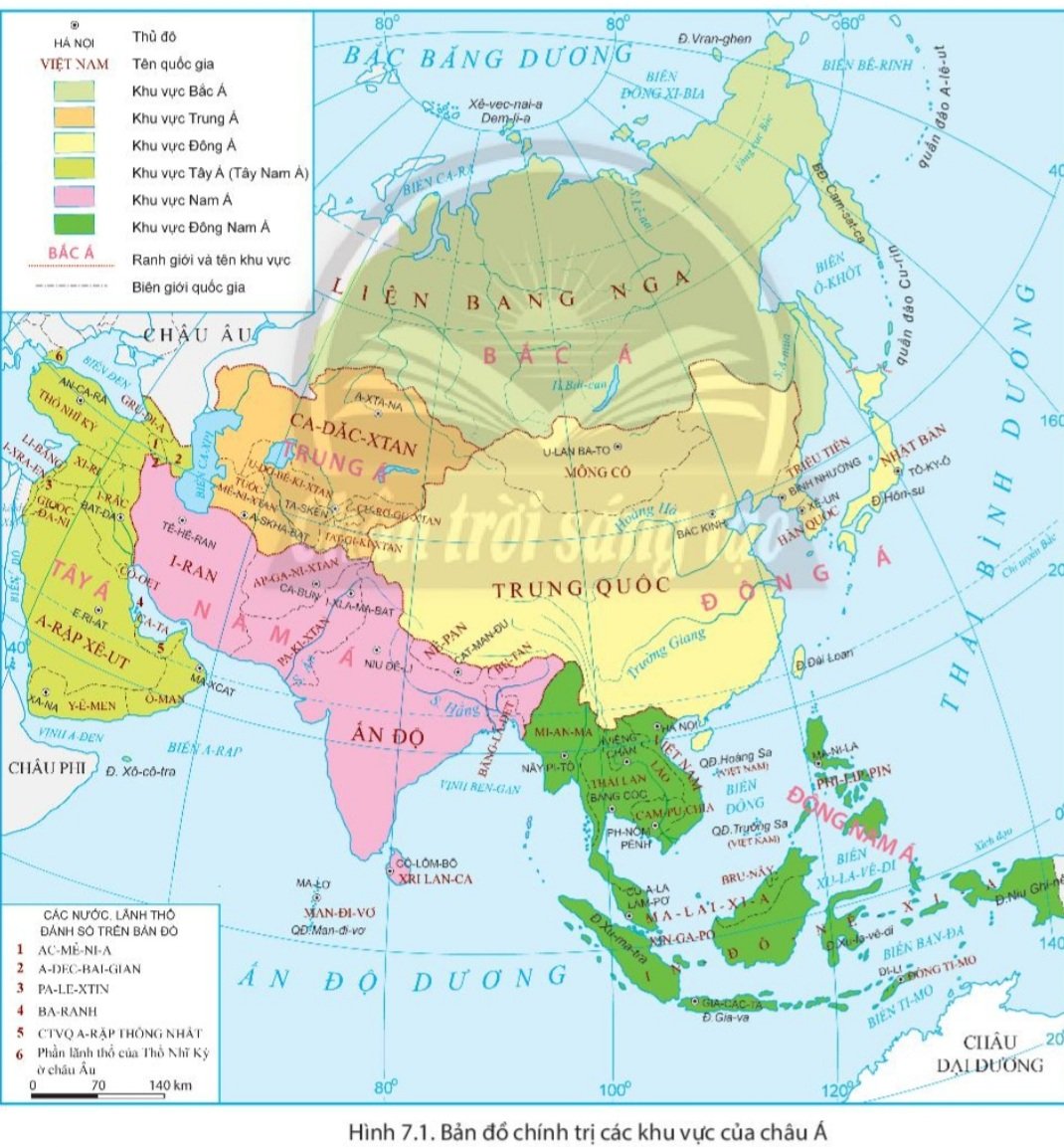 Nhóm 4: Nam Á.
H.7.1. Bản đồ chính trị châu Á
Bài 7. BẢN ĐỒ CHÍNH TRỊ CHÂU Á, CÁC KHU VỰC CỦA CHÂU Á
1. Bản đồ chính trị châu Á
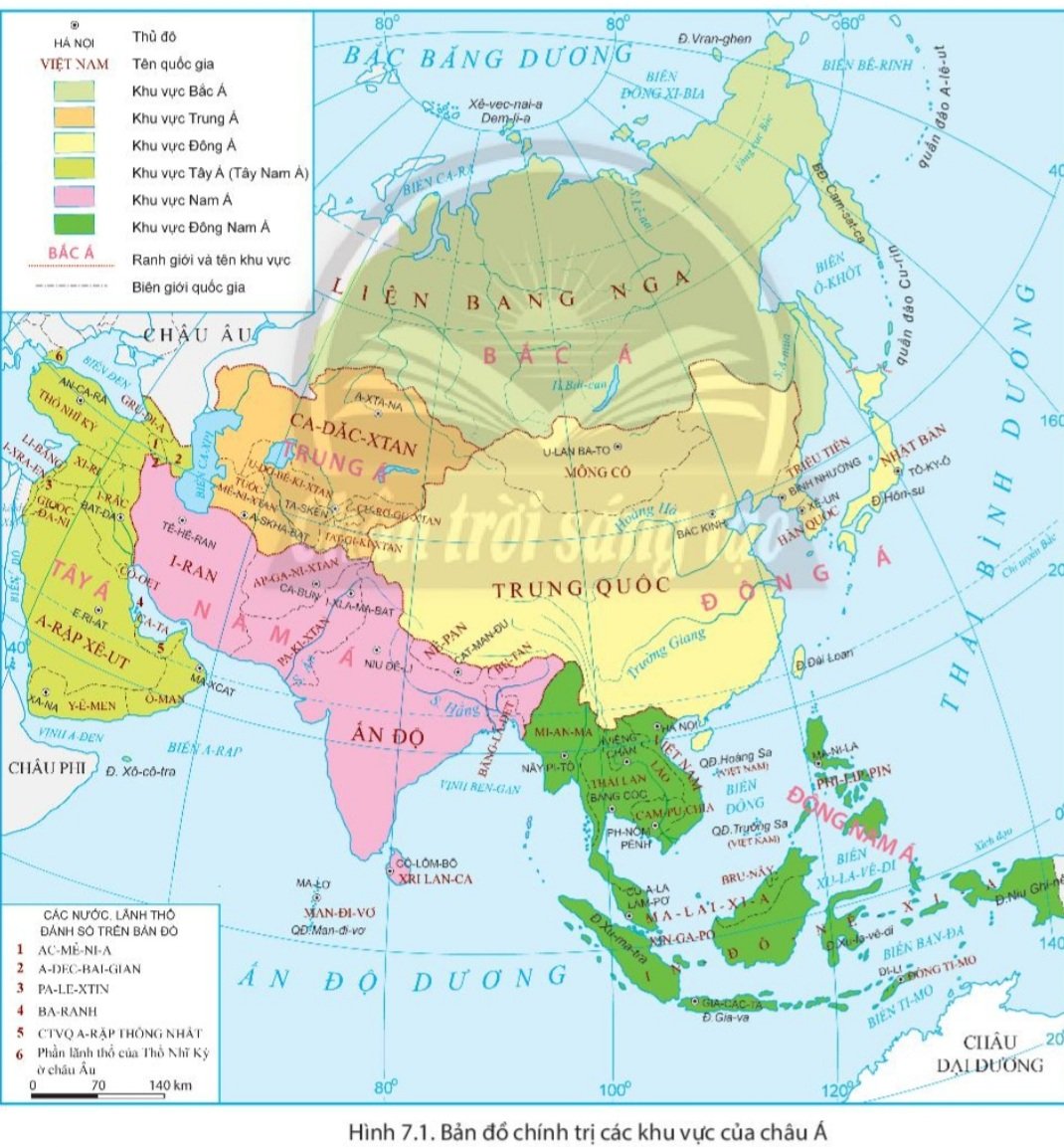 Nhóm 5: Đông Nam Á.
H.7.1. Bản đồ chính trị châu Á
Bài 7. BẢN ĐỒ CHÍNH TRỊ CHÂU Á, CÁC KHU VỰC CỦA CHÂU Á
1. Bản đồ chính trị châu Á
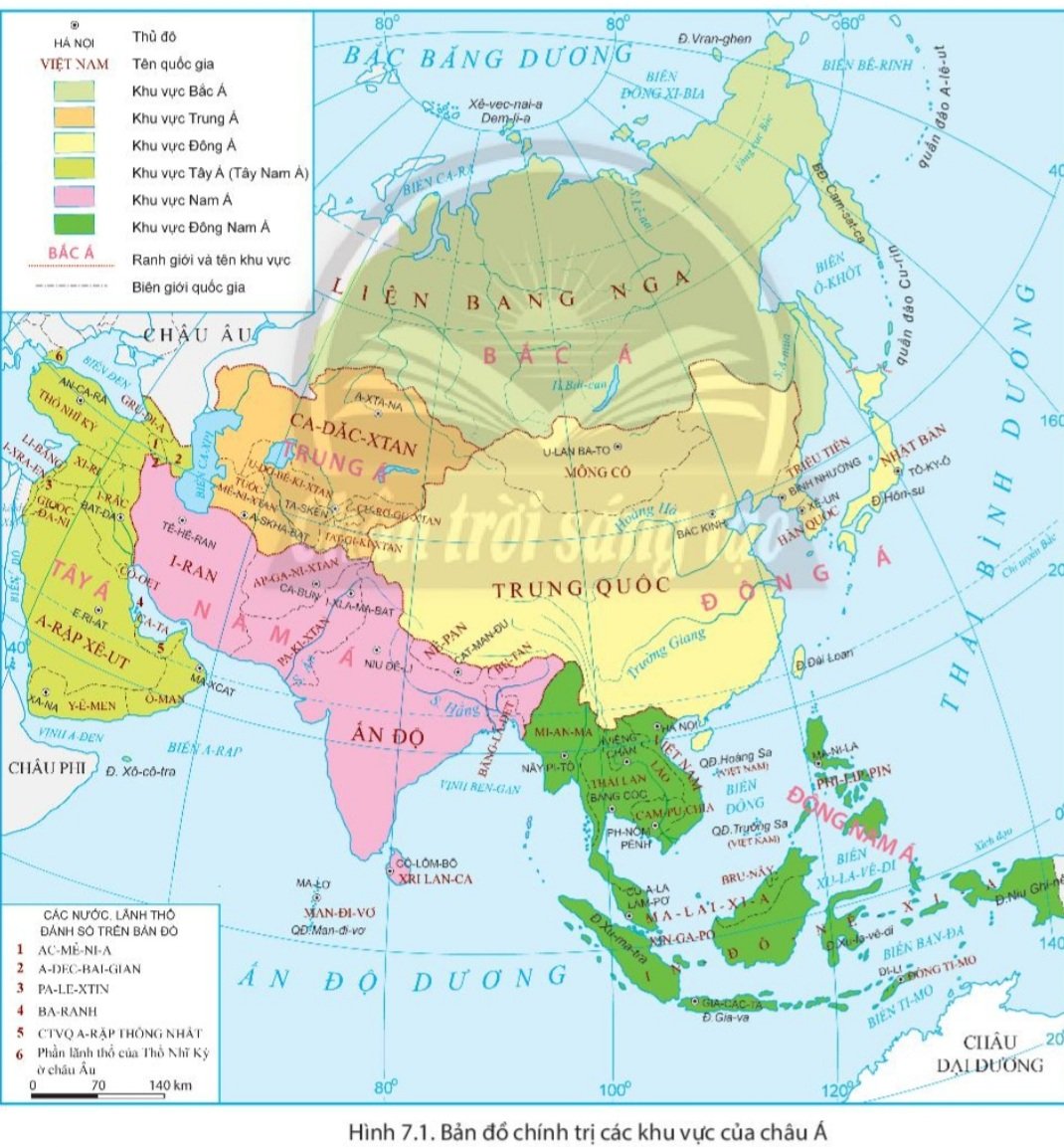 - Hiện nay, châu Á có 49 quốc gia và vùng lãnh thổ.
- Trên bản đồ chính  trị, châu Á được chia thành 6 khu vực khác nhau.
H.7.1. Bản đồ chính trị châu Á
Bài 7. BẢN ĐỒ CHÍNH TRỊ CHÂU Á, CÁC KHU VỰC CỦA CHÂU Á
1. Bản đồ chính trị châu Á
- Trình độ phát triển kinh tế - xã hội của các quốc gia châu Á rất khác nhau, nhưng phần lớn là các nước đang phát triển.
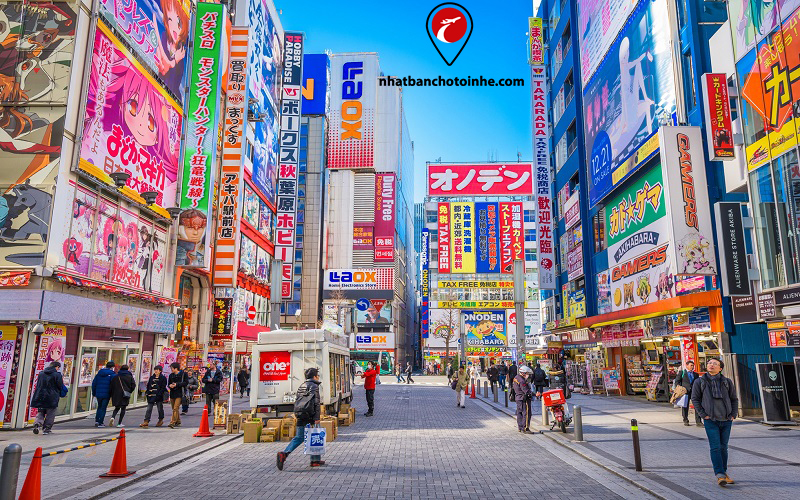 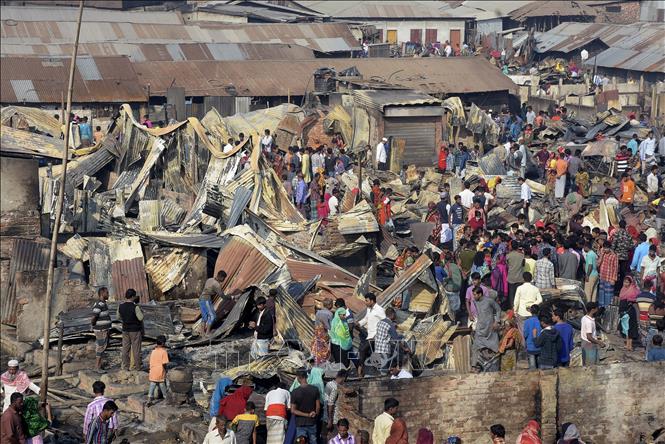 Một góc thủ đô Tô-ki-ô (Nhật Bản)
Một góc khu nhà ổ chuột 
ở Đắc-ca (Băng-la-đét)
Bài 7. BẢN ĐỒ CHÍNH TRỊ CHÂU Á, CÁC KHU VỰC CỦA CHÂU Á
1. Bản đồ chính trị châu Á
- Tình hình phát triển kinh tế - xã hội có nhiều chuyển biến tích cực.
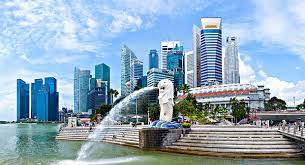 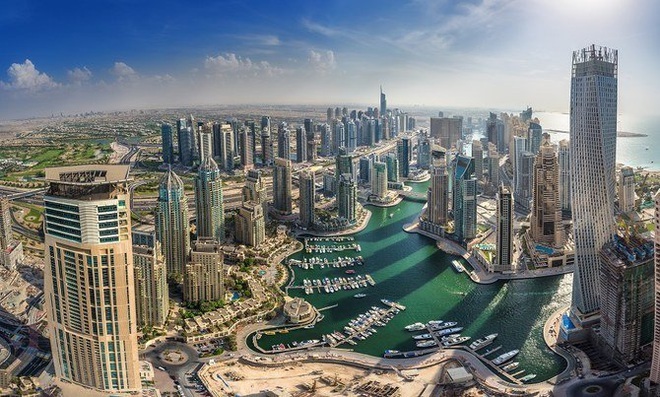 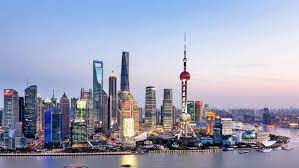 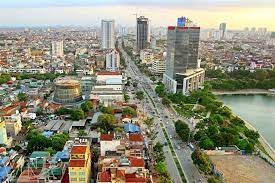 Abu Đa-bi (Các tiểu vương quốc A rập Thống nhât)
Thủ đô Xin-ga-po (Xin-ga-po)
Thượng Hải (Trung Quốc)
Hà Nội (Việt Nam)
LUYỆN TẬP
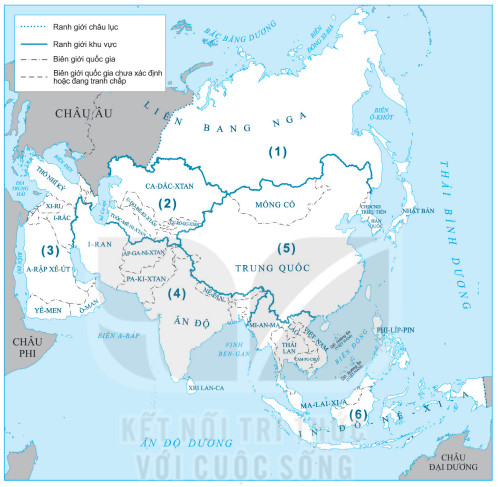 Câu hỏi  thảo luận:
 Xác định tên của các khu vực của châu Á được đánh số trên lược đồ sau:
Lược đồ các khu vực châu Á
VỀ NHÀ
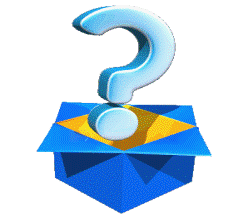 HS về nhà tìm hiểu về nhà tìm hiểu thông tin về địa hình, khí hậu, sông ngòi và cảnh quan của các khu vực ở châu Á, gồm: Bắc Á, Trung Á, Đông Á, Tây Nam Á, Nam Á và Đông Nam Á).
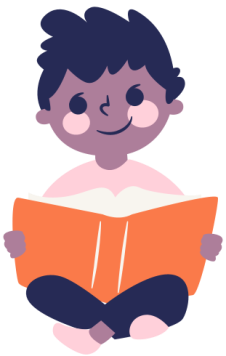 THANKYOU
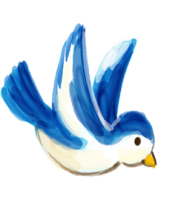 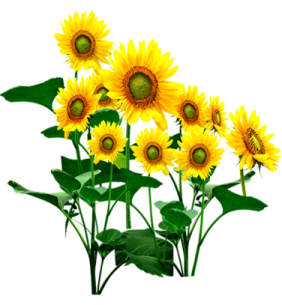